SOCIEDADES DE RESPONSABILIDAD LIMITADA (S.R.L.)
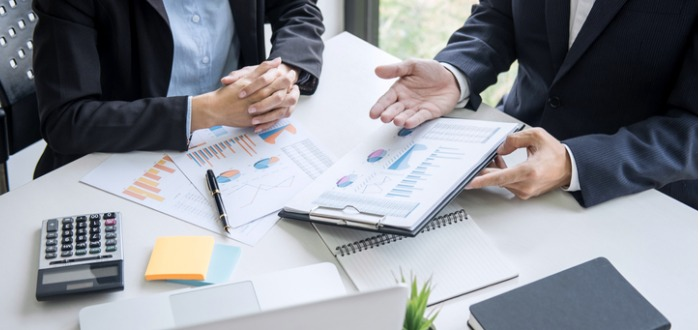 Aspectos fundamentales
Concepto : Es aquella sociedad de carácter mixto cuyo capital se divide en cuotas y los socios limitan su responsabilidad a  la integración de las cuotas que suscriban o adquieran. 
Antecedentes:  fue incorporada a nuestra legislación por Ley 11.645(1932) y vino a ocupar el espacio entre a sociedad colectiva y la S.A. 
Fundamento de su creación: es la necesidad  de crear un tipo societario con un número reducido de personas vinculadas por lazos de amistad/familia sin quedar sometidas al régimen de las sociedades colectivas o a la rigidez de las S.A.
Por lo tanto, son  un tipo de “sociedades de capital”. Esto significa que sus socios solamente deberán responder por el capital que aportaron, sin arriesgar su patrimonio personal. Este beneficio es el principal motivo por el cual las personas que compartirán un proyecto o emprendimiento, eligen constituir este tipo de empresas.
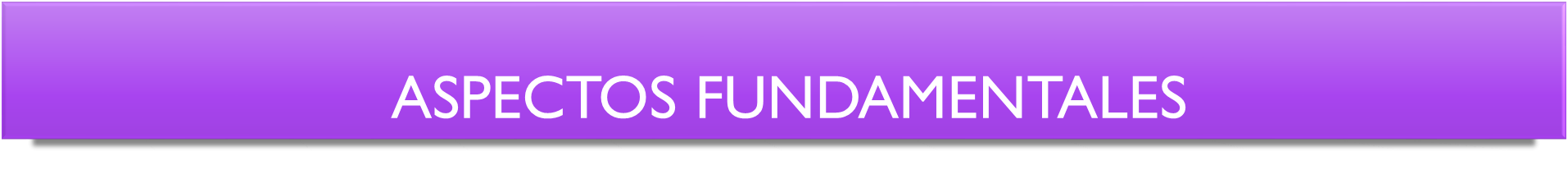 La responsabilidad de los socios se limita a la integración de la cuota. Sin embargo, la garantía es solidaria hasta la efectiva integración de las mismas (art. 150).
El numero máximo de socios es cincuenta (50), lo que permite una administración, control y gobierno con intervención directa de los socios. (art.146). 
 ¿ Que pasa si se excede la cantidad de socios? 
Hay dos opiniones: 
1) La sociedad se reconfigura en el Cap. Sección cuarta. 
2) se anula el vinculo de socios que exceden el máximo.
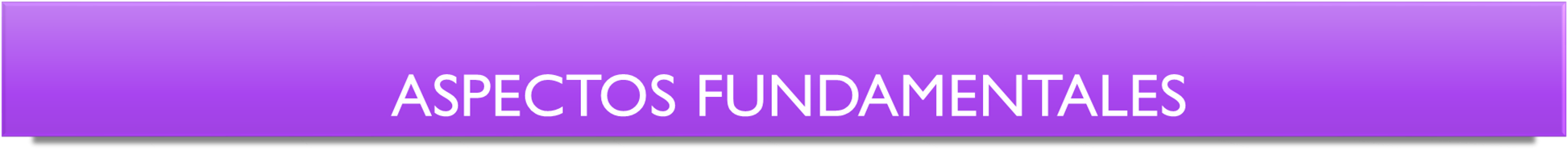 Se lo llama “mixto” ya que la personalidad  de todos los socios no es esencial al momento de constituir la sociedad ( a diferencia de las sociedades colectivas) pero sí posee un tinte personalista. La ley 22.903 introdujo importantes modificaciones al régimen a los fines de potenciar esta figura para eliminar la costumbre de constituir  sociedades de familia. 
Si bien, se mantiene una relación interna personalista se flexibiliza, permitiendo constituir pequeñas, medianas y hasta grandes empresas. 
Hay dos clases : la S.R.L común y la S.R.L. especial ( art. 299 Inc. 2º) . Esta ultima está sometida a reglas especiales similares a la S.A. y abierta en cuanto a fiscalización y asambleas.
Denominación social
La SRL solo puede funcionar bajo denominación social que puede consistir en un nombre de fantasía o puede incluir el nombre de uno o más socios. 
La SRL no tiene razón social…   ¿ por que? 
 El nombre social es un atributo de la personalidad societaria y las sociedades pueden elegir  representarse mediante una razón social (que puede integrarse con el nombre de uno o varios socios porque es indicativa de una responsabilidad subsidiaria o solidaria ) o por una denominación social ( con cualquier nombre mas la abreviatura del tipo) . 
En el caso de las S.R.L.  No  hay responsabilidad solidaria ( salvo excepciones) aunque pueden usar nombres de socios pero siempre debe estar la abreviatura.
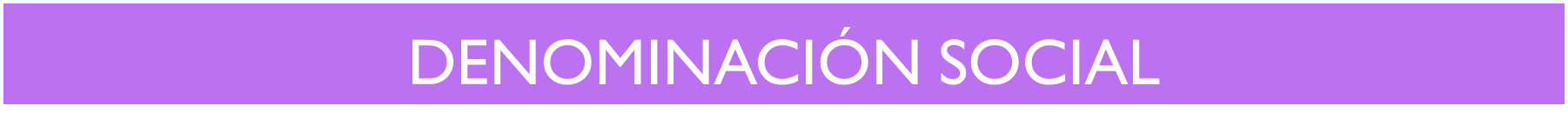 ¿ Que pasa si no se incluye abreviatura o sigla ? 

El art. 147 establece como sanción que se hará responsable ilimitada y solidariamente  al gerente por todos los actos que se celebren.  

¿ Que sucede si en la denominación se incluye el nombre de un socio que fallece o ya no forma parte dela sociedad? 

En ese caso corresponde la modificación de la denominación de la sociedad.
Capital social
El capital se divide en CUOTAS SOCIALES, (art148) que tendrán igual valor a diez pesos  ( esta desactualizada la ley) o sus múltiplos para facilitar el computo de las votaciones. 
Estas cuotas  no solo determinan la responsabilidad del socio sino también el grado de participación de cada uno ( una cuota = un voto) 
Como no se representan en títulos negociables, se pueden transferir conforme al procedimiento que establece la ley.
Este capital debe ser suficiente y adecuado al objeto social. Caso contrario, la sociedad podría ser tachada como un instrumento utilizado por sus socios para cometer fraude y le otorgaría la posibilidad a los acreedores de exigir la responsabilidad personal de los socios por las obligaciones de la sociedad. 
La valuación del aporte se establece : en el contrato , por el precio de plaza o por peritos. 
-  Responsabilidad garantía por los aportes ( ver art 50)
Capital social
Los socios pueden acreditar la titularidad de sus cuotas sociales a través de la constancia de inscripción en el registro publico del contrato constitutivo. 
La titularidad sobre esas cuotas les otorga la calidad de socio o cuotista, adquiriendo derechos y obligaciones.  Así, pueden ser ejecutadas por los acreedores
Copropiedad de cuotas ( art. 156 y 209 ) :  
Las cuotas pueden pertenecer a uno o varios socios, aplicándose aquí las reglas de condominio. 
Sin embargo, la sociedad puede exigir que en estos casos se unifique la representación.
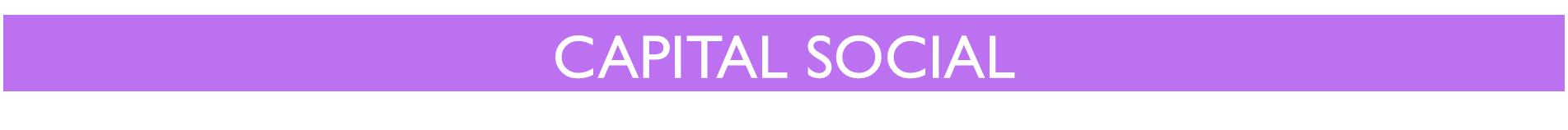 Suscripción de los aportes ( art 149) 
Debe ser total al momento del acto constitutivo y pueden ser obligaciones de dar que puede ser dinero o bienes pero de ejecución forzada (sino se perjudicaría a los acreedores ya que se cobran del aporte de cada socio). 
Integración (art 149) 
Si el aporte  es en dinero:  debe hacerse en un 25% al celebrar el instrumento constitutivo y el resto debe realizarse dentro de los 2 años posteriores (plazo máximo). 
Si el aporte es  en especie: se  integran totalmente en el momento de la constitución y su valor se justificara conforme al art 51.  Si los socios optan por realizar la valuación por pericia judicial , cesa la responsabilidad por la valuación que impone el art 151.
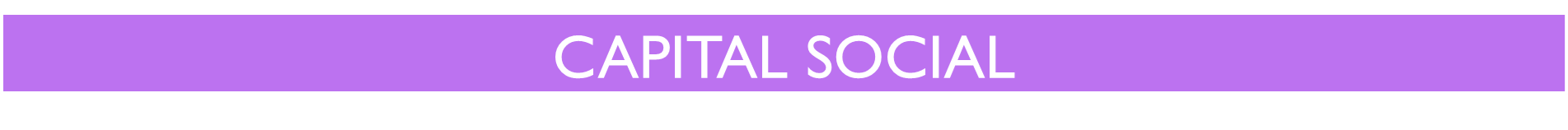 Cuotas suplementarias:  
Estas son obligatorias solo en el que en el contrato se las prevea expresamente y se decidan por el voto de la mitad del capital social, aunque estas no integran el capital social hasta que no son inscriptas. 
La integración deberá hacerse por los socios en forma proporcional al numero de cuotas por cada uno, en el momento que sean exigibles. 
 Reserva legal (art 70) 
Las S.R.L.  Deben efectuar una reserva de no menos del 5%  de las ganancias realizadas y liquidas que arroje el estado de resultado hasta el 20% 
El fundamento de estas reservas esta en asegurar a los socios contra perdidas que eventualmente pudieran disminuir el capital social en un futuro.
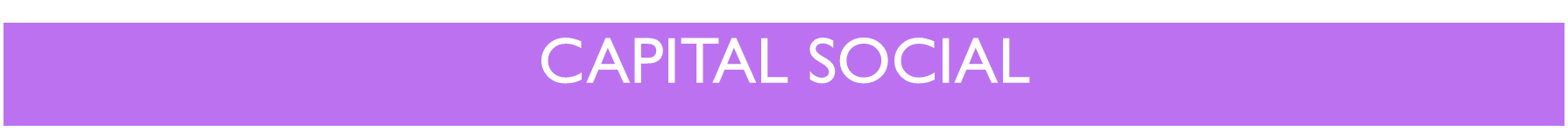 TRANSMISIBILIDAD DE CUOTAS ( Arts 152 y 153 ) 
Este régimen permite la libre transmisibilidad de las cuotas salvo pacto en contrario.  Esto significa que los socios pueden incluir clausulas en el acto constitutivo  que limiten la transmisibilidad de cuotas pero no prohibirla( en ese caso se tienen por no escritas). 
Se fundamentan   en el resguardo del aspecto “ Intuito Personae” de la sociedad 
Puede hacerse por escrito (instrumento publico o privado) y eso no implica la modificación del contrato social. 
En su art 152 la ley regula algunos aspectos sometiendo la validez de esas clausulas limitativas al establecimiento claro de los procedimientos y un plazo perentorio para notificar la decisión al  cedente
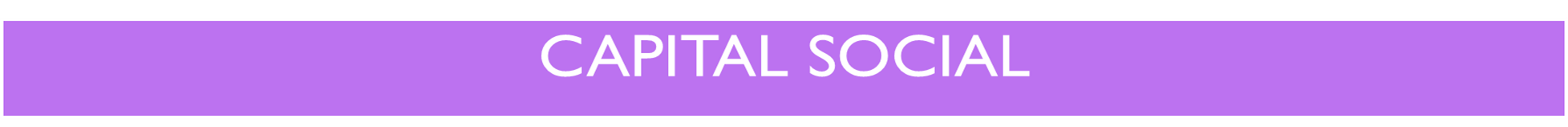 Formas de limitar la trasmisibilidad : 
Exigencia de requerir la conformidad de los socios ( unánime o mayoritaria ) (art 148 y art 153 ) 
Derecho de preferencia de los socios o de la sociedad:  es el derecho de los socios o la sociedad para adquirir preferentemente la participación del socio cedente en los mismos términos y condiciones de transferencia de su cesionario. Plazo: 30 días desde la comunicación a la gerencia.  Vencido ese plazo se pierde este derecho
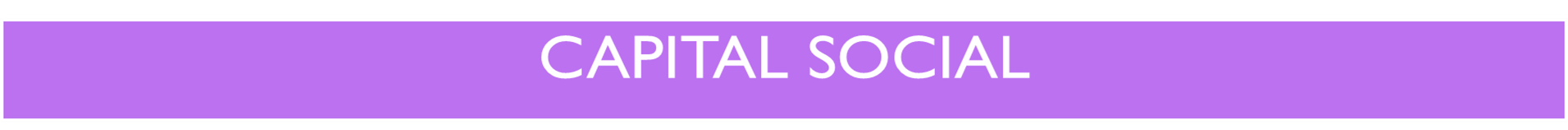 Efectos :  
 Es una especie de cesión de derechos en la cual se transfiere la calidad de socio y por ende, los derechos y obligaciones sociales que corresponden a esas cuotas. La excepción a esto es que no se puede transferir la condición de gerente. 
¿ Desde que momento es oponible esta transferencia?  
Frente a los socios : 
Desde que se entrega al gerente el titulo de transferencia. Puede  ser desde el momento de constitución hasta la terminación del proceso de liquidación 
Frente a terceros:  
Desde la inscripción del titulo de cesión o transferencia ante el registro publico
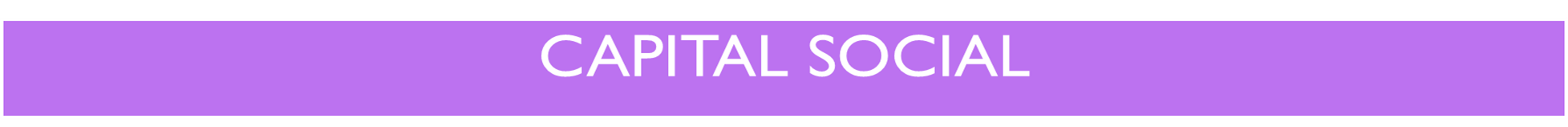 Procedimiento 
El socio gerente debe comunicar a la gerencia indicando : nombre del cesionario, precio de la cesión y elementos necesarios para individualizar al cesionario. 
Debe hacerse conforme al procedimiento establecido en el art 153 de la Ley General de Sociedades: el contrato debe establecer el procedimiento para el otorgamiento de la conformidad o el ejercicio de la opción a compra ; pero el plazo para notificar al socio no puede exceder de 30 días desde que este comunicó a la gerencia.  Al vencimiento, se tiene por acordada la conformidad. 
El cesionario 
Solo puede ser excluido por justa causa ( art. 152) - ej. Objeción sobre el precio, -  y conforme a lo dispuesto por at. 91
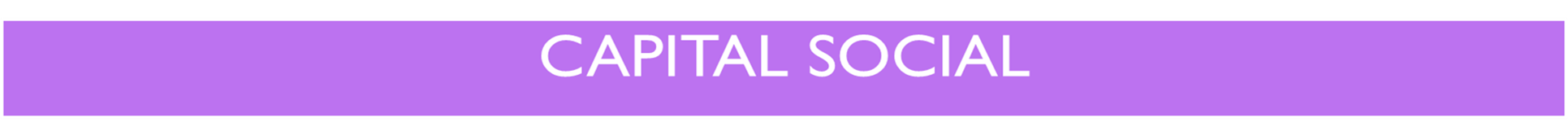 Impugnación del precio de la cuota (art 154) 
Cuando la conformidad es denegada, se recurre al juez que, con audiencia de la sociedad, acordará si existe justa causa de oposición. 
Esta decisión importará la caducidad del derecho de preferencia. 

¿ Es posible la Transmisión gratuita? 
Si, se puede ejercer el derecho de preferencia en este caso también. El socio interesado deberá ofrecer el valor real de las cuotas que se ceden y en su caso, tasación judicial.
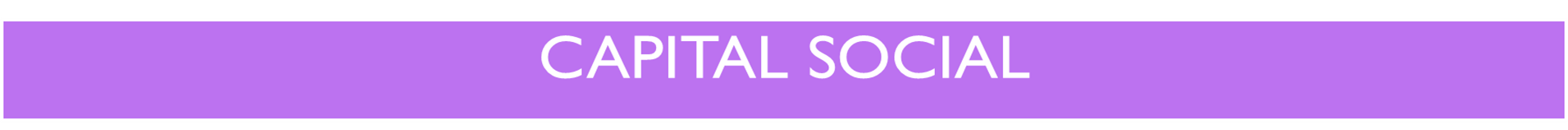 Ejecución forzada de cuotas (Art 153, segundo párrafo) : 
Los acreedores personales de los socios, pueden ejecutar las cuotas sociales correspondientes a estos y deben seguir el procedimiento establecido en el art. 153. 
Se regula el régimen de la ejecución forzada de cuotas cuando están  limitadas en su transmisibilidad, dando la opción a la sociedad y a los socios  hasta el ultimo momento ( aun con subasta realizada ) y hasta la ultima oportunidad ( compra por el mismo precio obtenido en la subasta) para adquirir las cuotas ejecutadas ( se llama opción de compra o derecho de preferencia) .  El objeto de esto es evitar el ingreso de terceros a la sociedad, priorizando el carácter personalista de esta.  
Este procedimiento consiste en : 
La resolución judicial que ordena el remate de las cuotas debe ser notificada a la sociedad comuna antelación de 15 días.
Durante esos días el acreedor, deudor y sociedad pueden llegar a un acuerdo  sobre la venta de las cuotas embargadas. Si no se llega a un acuerdo sí se realiza la subasta.
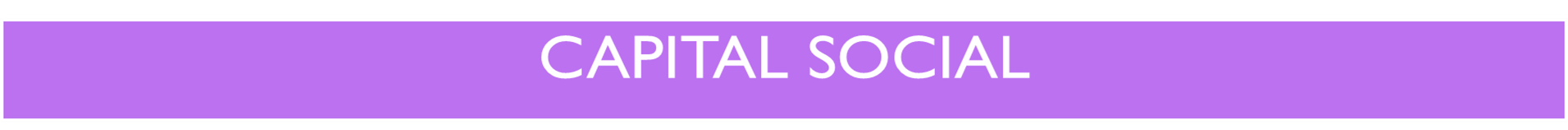 DERECHOS REALES Y MEDIDAS PRECAUTORIAS SOBRE CUOTAS SOCIALES (ART. 156)
Sobre las cuotas sociales puede constituirse : 
Usufructo : la calidad de socio corresponde al nudo propietario, mientras que el derecho a percibir las ganancias obtenidas en usufructo son para el usufructuario. 
Prenda 
Embargo judicial 

El registro público tiene a su cargo la anotación y cancelación  de estos derechos reales y medidas precautorias ( que se ordenen judicialmente) y solo así serán oponibles frente a terceros
En estos casos, mientras dure la medida , los derechos corresponden al propietario de las cuotas.
responsabilidad de los socios
Los socios limitan su responsabilidad a la integración de las cuotas de capital que suscriban o adquieran. 
De aquí surge que el patrimonio social es la “garantía directa de los acreedores”, excluyéndose la responsabilidad solidaria o personal. Entonces …. 
En caso de cobro de deudas sociales:  
El socio de una SRL no puede ser demandado por un acreedor de la sociedad para el cobro de las mismas y solo puede demandar a la sociedad. 
En caso de quiebra de la sociedad 
No implica la quiebra la quiebra de cada uno de sus socios .
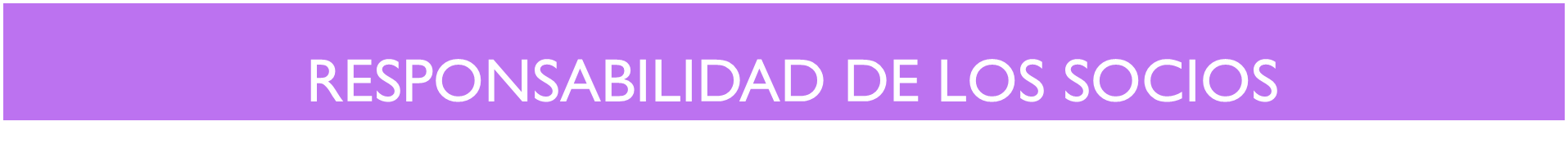 EXCEPCIONES : 

Los socios responden solidaria e ilimitadamente cuando: 

Falten de integrar aportes ( hasta que efectivamente se realicen). 

Por la sobrevaluación de aportes en especie

Por fraude de sus socios

Por falta de sigla o abreviatura que indique el tipo social ( responde gerente ).
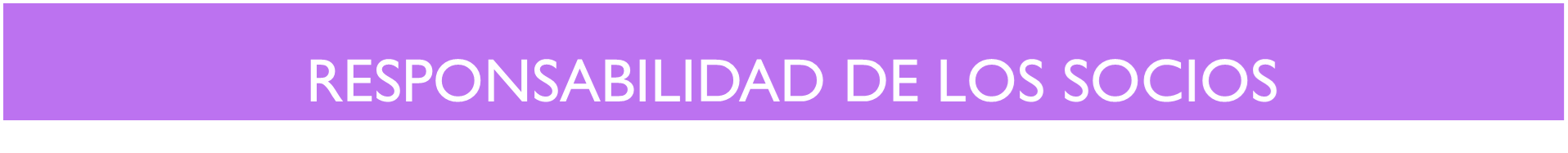 MUERTE DE UN SOCIO ( transmisión mortis causa art. 155) 
En el contrato social los socios pueden establecer que , en caso de fallecimiento de alguno de ellos, la sociedad pueda ser continuada por sus herederos.
La incorporación del heredero se hará cuando acredite su calidad de tal ( por declaratoria de herederos).
Las limitaciones a la transmisibilidad de las cuotas le son inoponibles a  los herederos dentro de los tres meses de su incorporación. 
Los herederos pueden ceder sus cuotas y en caso de que el mismo quisiera venderlas, el resto de los socios tienen opción de comprar ( prioridad)
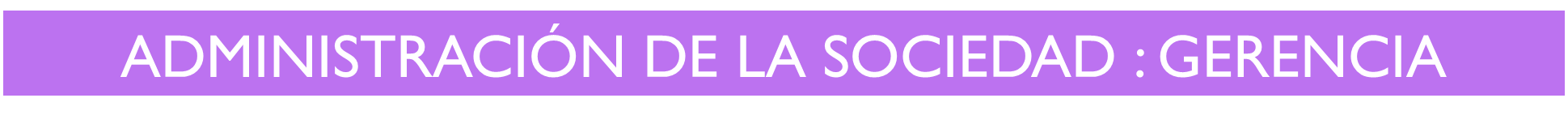 GERENCIA (Art 157) 
Puede haber gerentes ( plural)  o uno solo ( en el caso de gerencia unipersonal). En el primer caso , la administración puede ser : 
Indistinta: Los actos de administración y representación están a cargo de cualquiera de ellos.
Conjunta: para que esos actos tengan validez deben ser firmados por todos los gerentes. 
Colegiada: solo un gerente esta a cargo de la representación y los actos de administración son por el voto de la mayoría. 
Son designados por los socios ( en el contrato o por una asamblea posterior) , por tiempo determinado o indeterminado. Esa designación debe inscribirse en el Registro Publico.
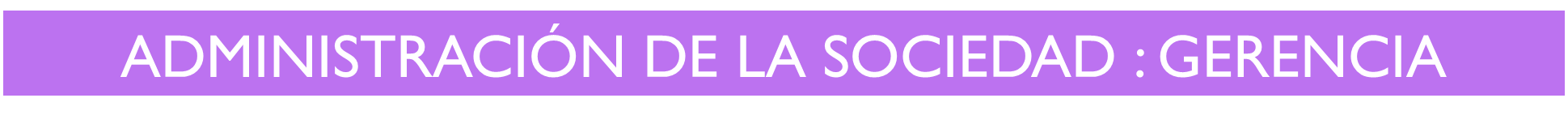 En cuanto a derechos y obligaciones, están en igualdad de condiciones que los directores de la S.A. y no pueden realizar actos que impliquen una competencia con la sociedad. sin embargo, si incumplen con sus obligaciones responden por los daños y perjuicios que generen.
Revocabilidad: 
Los gerentes pueden ser revocados sin justa causa, salvo que su designación haya sido condición expresa en la constitución ( en ese caso deben invocar causal).  En ese ultimo caso se aplica el art 129.
Fiscalización de la sociedad (art 158 )
Las funciones de este órgano están delimitadas en el instrumento de constitución y se le aplica supletoriamente el régimen de S.A. 
Conforme al art. 55 , los socios tienen derecho a ejercer una fiscalización interna con la facultad de examinar los libros, papeles sociales y recabar del administrador los informes que requiera. 
S.R.L. COMUN - En este caso, el órgano de fiscalización es optativo (sindicatura o consejo de vigilancia).
S.R.L. ESPECIAL - En este caso , el órgano de fiscalización es obligatoria y no pueden tener una fiscalización interna ( salvo pacto en contrario). Ver art 299, inc 2
ORGANO DE GOBIERNO : SOCIOS
En principio, rige la autonomía de los socios para tomar decisiones, pudiendo elegir la manera de deliberar y adoptar acuerdos sociales ( manifestándolo pro escrito en el contrato). 
Sin embargo, en el caso que en el contrato no este regulado, el conjunto de socios puede utilizar tres sistemas: (art. 159) 
1) De consulta: la gerencia consulta por medio fehaciente a cada socio para que den su voto en determinado tema. 
II) Declaración escrita conjunta: Todos los socios expresan su voto en un mismo instrumento 
III) Asamblea: se realiza una reunión de socios donde se delibera , se expresa el sentido de los votos y se toman decisiones, rigiéndose por las normas de las S.A.. Es la mas común y es obligatoria en el caso de las S.RL. Con capital superior a los 10.000.000 para la aprobación de los  estados contables
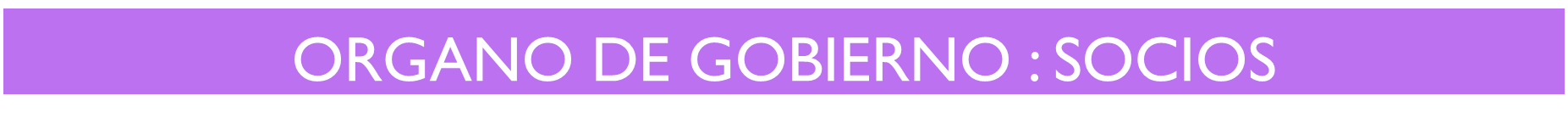 RESOLUCIONES SOCIALES (Art.159 y 160) 
En el contrato se dispondrá sobre la forma de deliberar y acordar. 
En su defecto, son validas las resoluciones sociales que se realicen por consulta a los socios y que se adopten con el voto de los socios comunicados a al gerencia a través de cualquier medio que garantice su autenticidad. 
Asambleas : 
Estas pueden ser comunes o especiales. En las sociedades cuyo capital supera el importe fijado en el art. 899, inc. Segundo , los socios resolverán sobre los estados contables de ejercicio y se aplican las normas de la S.A. 
Las resoluciones que no se adopten en asamblea constaran en el libro del art. 73 de actas firmadas por gerentes y se harán constar las respuestas y los documentos en que consten.
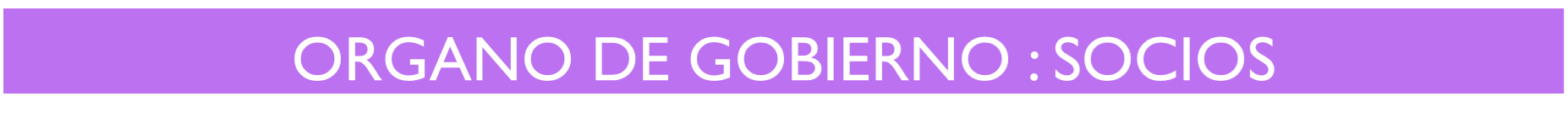 MAYORIAS ( art.160 y 161 ) 
Cada cuota da derecho a un voto. Las mayorías dependen de las resoluciones …. 
Hay clausulas que modifican el contrato y otras clausulas que no lo hacen. 
Los socios pueden determinar las mayorías necesarias siempre que se representen como mínimo más de la mitad del capital social. Si en el contrato no se establecen las mayorías se debe requerir el voto favorable de 3/4 del capital
En el caso de las clausulas  modificatorias del contrato:
En el caso de las decisiones que impliquen aumento de capital, los socios ausentes y los que votaron en contra podrán suscribir otras cuotas proporcionales a su voto sino ejercen ese derecho, acrecen los otros socios.
Derecho de receso
¿ Cuando y a quien se le otorga este derecho? 
A los socios que votaron en contra de resoluciones que impliquen la transformación, ruptura, fusión, transferencia, etc.  , es decir, toda decisión que incremente los derechos, obligaciones de la sociedad y su  la responsabilidad.
A los socios disconformes en contra de resoluciones de remoción de un gerente que fue designado en el acto constitutivo como condición expresa de la existencia de la sociedad.
Actas (art.162)
Deben constar en acta las resoluciones adoptadas en asamblea,  las adoptadas por el sistema de consultas  o declaración escrita conjunta.